Проект по окружающему миру
развитие поселка Шатск
Поселок Шатск построен в 50-е годы XX века. Своим возникновением он обязан программе освоения новой технологии  подземной газификации угля ПГУ.
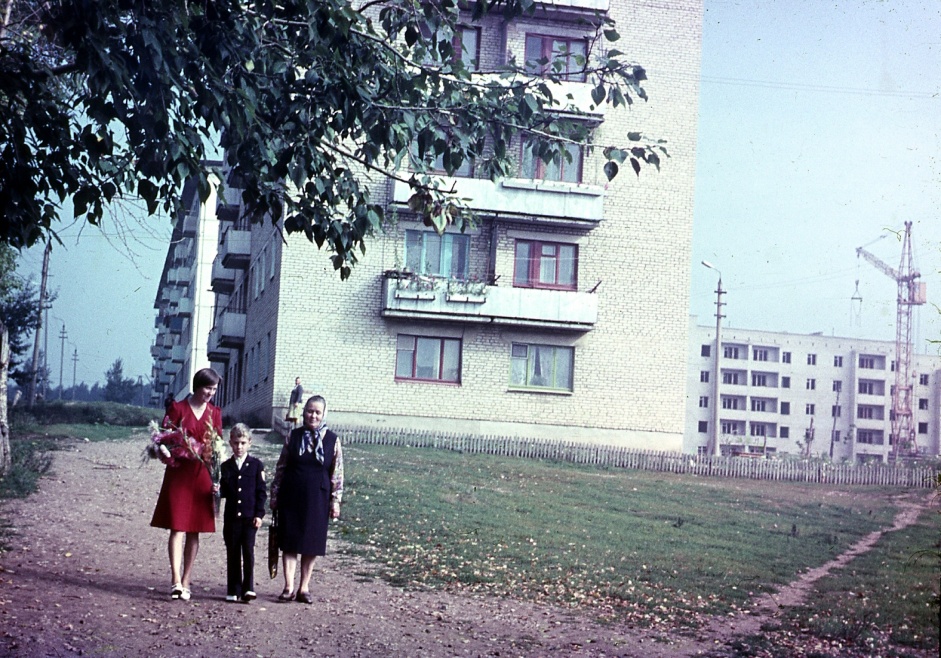 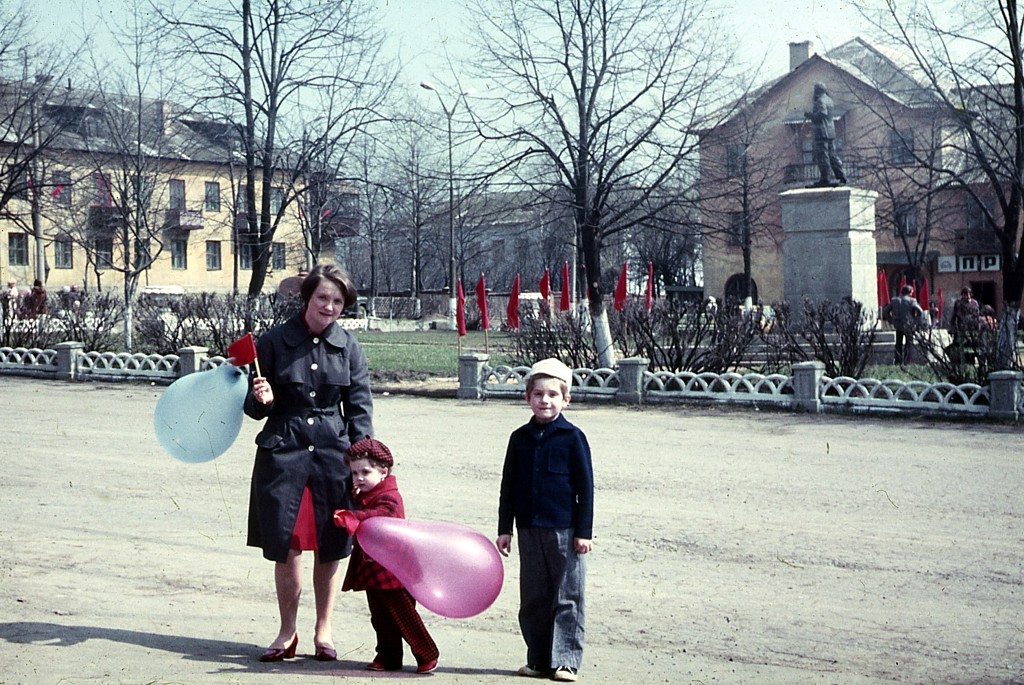 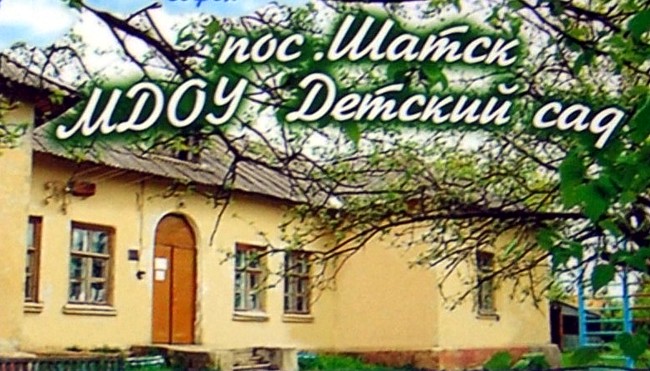 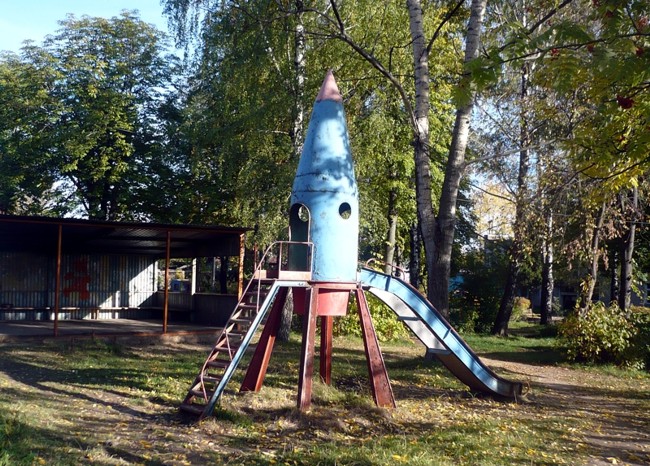 Поселок Шатск в наше время.
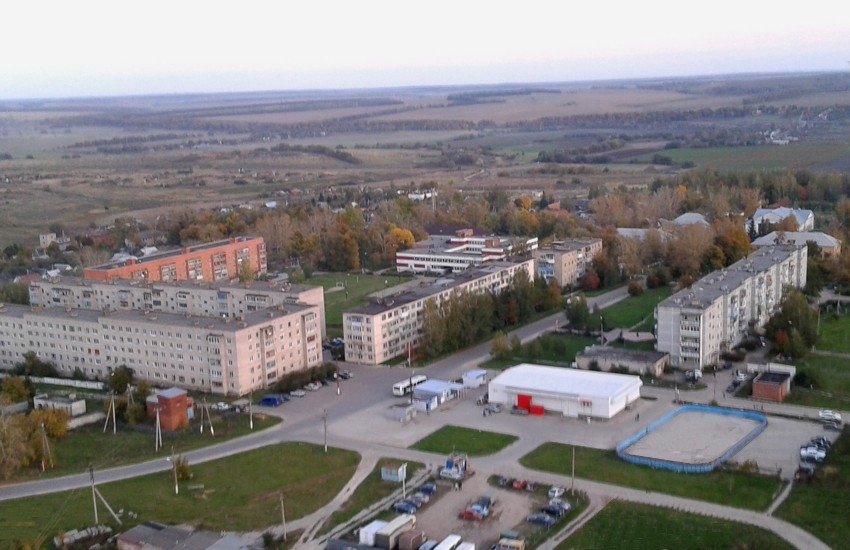 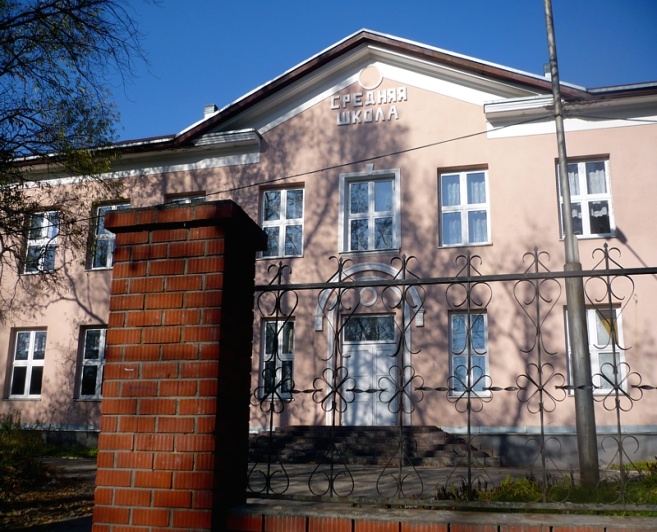 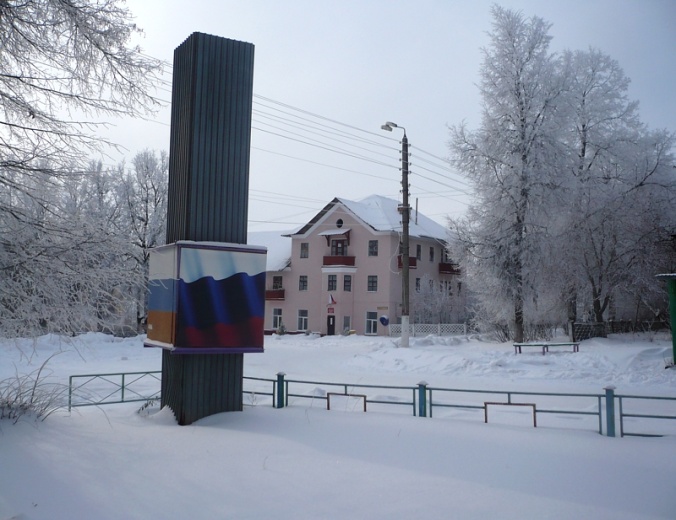 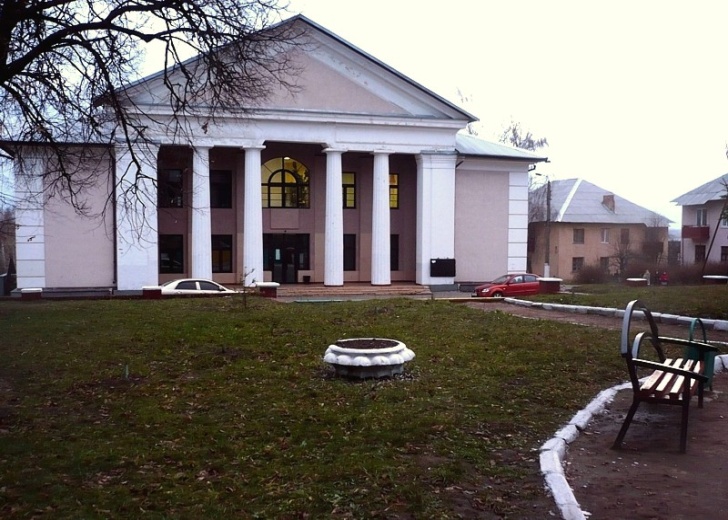 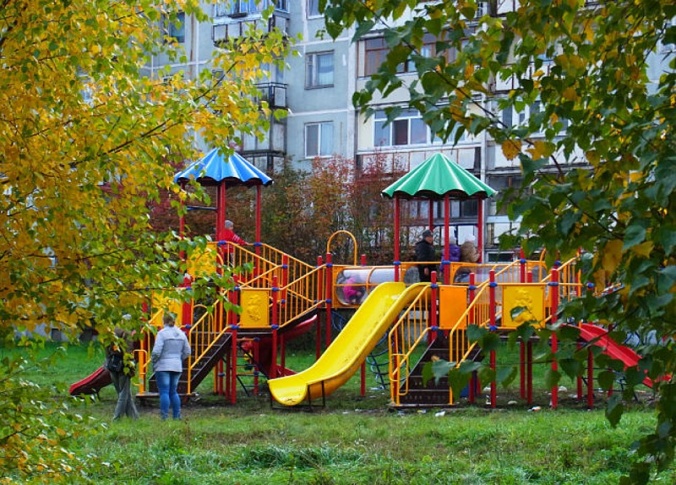 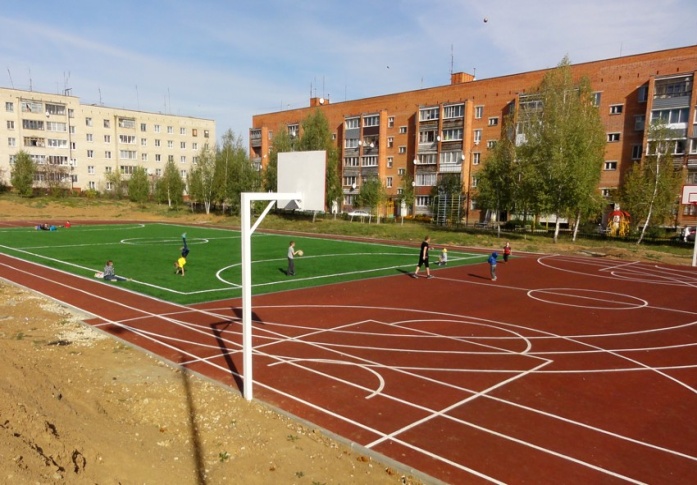 Шатск в будущем.
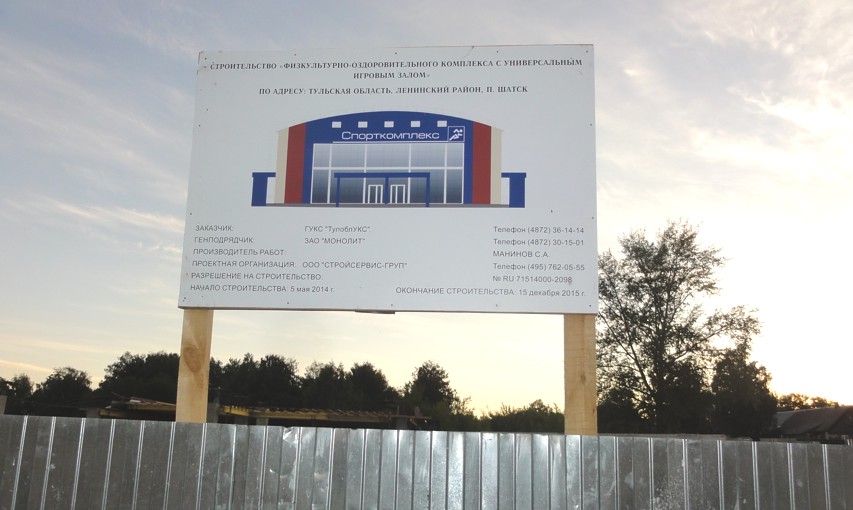 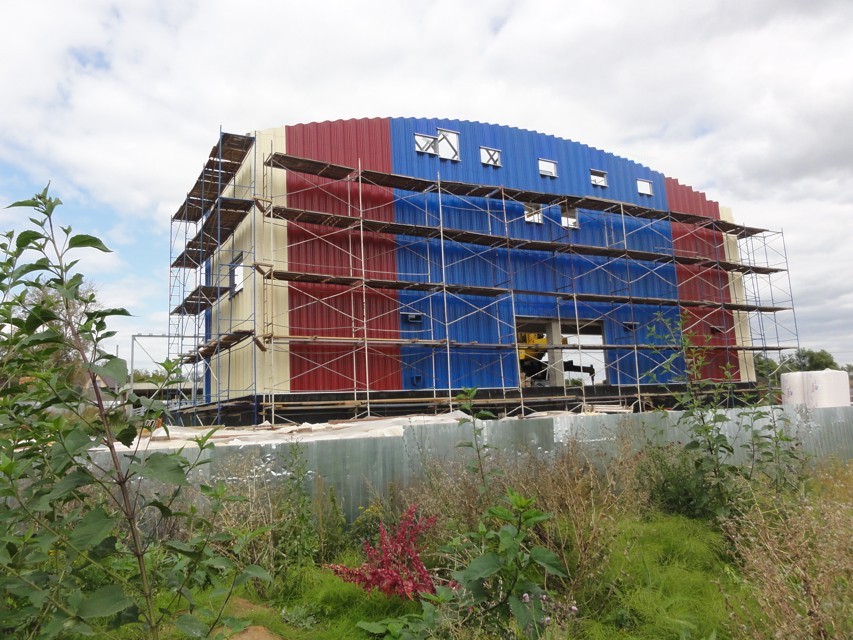 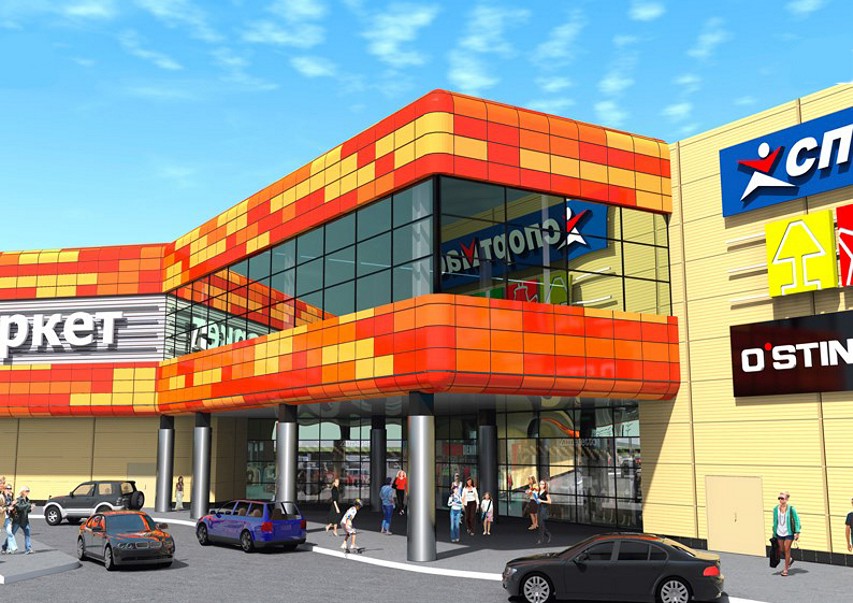